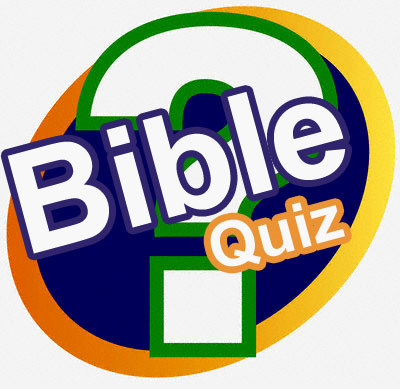 Part I
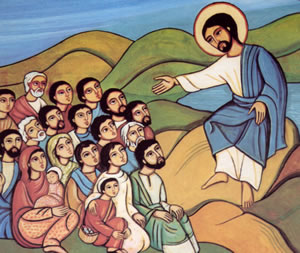 Sermon on the mount
1 And seeing the multitudes, He went up on a mountain, and when He was seated His disciples came to Him. 2 Then He opened His mouth and taught them, saying:       3 “ Blessed are the poor in spirit, For theirs is the kingdom of heaven.        4 Blessed are those who mourn, For they shall be comforted.        5 Blessed are the meek, For they shall inherit the earth.        6 Blessed are those who hunger and thirst for righteousness, For they shall be filled.
7 Blessed are the merciful, For they shall obtain mercy.        8 Blessed are the pure in heart, For they shall see God.        9 Blessed are the peacemakers, For they shall be called sons of God.        10 Blessed are those who are persecuted for righteousness’ sake, For theirs is the kingdom of heaven.  11 “Blessed are you when they revile and persecute you, and say all kinds of evil against you falsely for My sake. 12 Rejoice and be exceedingly glad, for great is your reward in heaven, for so they persecuted the prophets who were before you.
13 “You are the salt of the earth; but if the salt loses its flavor, how shall it be seasoned? It is then good for nothing but to be thrown out and trampled underfoot by men. 14 “You are the light of the world. A city that is set on a hill cannot be hidden. 15 Nor do they light a lamp and put it under a basket, but on a lampstand, and it gives light to all who are in the house. 16 Let your light so shine before men, that they may see your good works and glorify your Father in heaven.
The Sermon on the Mount can be found in which book?

a)Matthew 5:1 to 7:29
b)Luke 7:1 to 9:62
c)Mark 2:1 to 4:41
d)John 5:1 to 7:53
2) Blessed are the _____: for theirs is the kingdom of heaven.

a) meek
b) merciful
c) poor in spirit
d) pure in heart
3) Blessed are the _____: for they shall be called the children of God.

a) peacemakers
b) merciful
c) meek
d) pure in heart
4) Blessed are the _____: for they shall obtain mercy.

a) meek
b) peacemakers
c) poor in spirit
d) merciful
5) Blessed are the _____: for they shall inherit the earth.

a) pure in heart
b) meek
c) merciful
d) peacemakers
6) Blessed are the _____: for they shall see God.

a) pure in heart
b) poor in spirit
c) merciful
d) peacemakers
7) Blessed are they _____: for they shall be comforted.

a) which do hunger and thirst after righteousness
b) which are persecuted for righteousness sake
c) that weep
d) that mourn
8) Blessed are they _____: for theirs is the kingdom of heaven.

a) which do hunger and thirst after righteousness
b) that mourn
c) which are persecuted for righteousness sake
d) that weep
9) Blessed are they _____: for they shall be filled.

a) that mourn
b) which do hunger and thirst after righteousness
c) which are persecuted for righteousness sake
d) that weep
10) Christ said He came to _____ the law.

a) destroy
b) fulfill
c) add to
d) change
11) You are the _____ of the world. A city that is set on an hill cannot be hid.
a) hope
b) joy
c) light
d) blessed
12) You are the _____ of the earth.

a) strength
b) pepper
c) salt
d) foundation
13) Blessed are you, when men shall revile you, and persecute you, and shall say all manner of evil against you falsely, for My sake. Rejoice, and be exceeding _____: for great is your reward in heaven: for so persecuted they the prophets which were before you.
a) glad
b) happy
c) joyful
d) none of the above
14) Assuredly I say unto you, Till heaven and earth pass, one jot or one tittle shall in no wise pass from the law, till _____.
a) I return
b) the Lord's day
c) the seventh trump
d) all be fulfilled
15) Christ speaking on the law of murder said: But I say unto you, That whosoever is angry with his brother _____ shall be in danger of the judgment: and whosoever shall say to his brother, Raca, shall be in danger of the council: but whosoever shall say, Thou fool, shall be in danger of hell fire.

a) for any reason
b) without a cause
c) with just cause
d) for no reason
Answers
The Sermon on the Mount can be found in which book?

a)Matthew 5:1 to 7:29
b)Luke 7:1 to 9:62
c)Mark 2:1 to 4:41
d)John 5:1 to 7:53
2) Blessed are the _____: for theirs is the kingdom of heaven.

a) meek
b) merciful
c) poor in spirit
d) pure in heart
3) Blessed are the _____: for they shall be called the children of God.

a) peacemakers
b) merciful
c) meek
d) pure in heart
4) Blessed are the _____: for they shall obtain mercy.

a) meek
b) peacemakers
c) poor in spirit
d) merciful
5) Blessed are the _____: for they shall inherit the earth.

a) pure in heart
b) meek
c) merciful
d) peacemakers
6) Blessed are the _____: for they shall see God.

a) pure in heart
b) poor in spirit
c) merciful
d) peacemakers
7) Blessed are they _____: for they shall be comforted.

a) which do hunger and thirst after righteousness
b) which are persecuted for righteousness sake
c) that weep
d) that mourn
8) Blessed are they _____: for theirs is the kingdom of heaven.

a) which do hunger and thirst after righteousness
b) that mourn
c) which are persecuted for righteousness sake
d) that weep
9) Blessed are they _____: for they shall be filled.

a) that mourn
b) which do hunger and thirst after righteousness
c) which are persecuted for righteousness sake
d) that weep
10) Christ said He came to _____ the law.

a) destroy
b) fulfill
c) add to
d) change
11) You are the _____ of the world. A city that is set on an hill cannot be hid.
a) hope
b) joy
c) light
d) blessed
12) You are the _____ of the earth.

a) strength
b) pepper
c) salt
d) foundation
13) Blessed are you, when men shall revile you, and persecute you, and shall say all manner of evil against you falsely, for My sake. Rejoice, and be exceeding _____: for great is your reward in heaven: for so persecuted they the prophets which were before you.
a) glad
b) happy
c) joyful
d) none of the above
14) Assuredly I say unto you, Till heaven and earth pass, one jot or one tittle shall in no wise pass from the law, till _____.
a) I return
b) the Lord's day
c) the seventh trump
d) all be fulfilled
15) Christ speaking on the law of murder said: But I say unto you, That whosoever is angry with his brother _____ shall be in danger of the judgment: and whosoever shall say to his brother, Raca, shall be in danger of the council: but whosoever shall say, Thou fool, shall be in danger of hell fire.

a) for any reason
b) without a cause
c) with just cause
d) for no reason
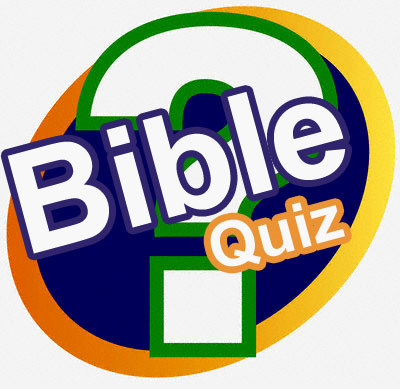 Part II
16) How many books are there in the standard        Bible?

39
54
66
72
17) Who climbed a sycamore tree in order to see Jesus as he entered Jericho?

Zerubabel
Zacchaeus
Nebuchadnezer
Nicodemus
18) What two men in the Bible never died?

Jesus and Lazarus
Methuselah and Elijah
Enoch and Elijah
Paul and Methuselah
19) What is the longest book in the Bible?

 Psalms
 Proverbs
 Acts
 Exodus
20) The fruit of the spirit is made up of how many traits?

seven 
eight 
nine 
ten
21) Oldest person in the Bible?

 Enos 
Mahalaleel 
Enoch 
Methuselah
22) First bird Noah sent forth from the ark?

dove 
raven 
nuthatch 
eagle
23) Satan was in the garden of Eden?


true 

false
24) "Thou shalt have no other gods before Me" is which commandment?

second 
first 
tenth 
fifth
25) In what book of the Bible will you find the Ten Commandments?

Genesis 
Exodus 
Leviticus 
Mark
26 )  Who was David's dad?

a) Saul 
b) Samuel 
c) Jesse 
d) Abimadab
27) Who was Goliath with that went to make war with Israel?

a) Philistines 
b) Jebusites 
c) Egyptians 
d) Hivites
28) About how tall was Goliath?  

10 feet 
13 feet 
15 feet 
20 feet
29) How many days did Goliath challenge Israel to send a man to fight him?

2 days 
13 days 
40 days 
75 days
30) In what book of the Bible is the story of David and Goliath?

I Kings 
I Chronicles 
I Samuel 
Ezra
31) Which one of these did David not take into battle?

helmet 
staff 
five smooth stones 
shepherd's bag
32) The armies that went to make war with Israel gathered together at Shochoh. Who did that land belong to?

Judah 
Simeon 
Levi 
Reuben
33) David was a _____?

farmer 
man of war 
shepherd 
none of the above
34) What did David use to kill Goliath?

sword 
spear 
gun 
stone
35) Where did David fatally wound Goliath?

forehead 
chest 
arm 
leg
36) Why was David, who was a youth, the one that went to fight Goliath?
he was the best they had 
all the men of Israel were afraid of Goliath 
the men of Israel forced him to 
none of the above
37) Before David killed Goliath, he also killed _____?
lion 
bear 
both a and b 
none of the above
38) It was because of David's _____ that God delivered Goliath into his hand.
works 
obedience 
strength 
faith
39) After David killed Goliath, what did he do?

had a party 
worshipped God 
cut off Goliath's head 
ran to tell his dad the good news
40) "The Lord knoweth how to deliver the _____ out of temptations.“

righteous 
faithful 
believer 
godly
41) "Even so faith, if it hath not _____ , is dead, being alone.“

love 
grace 
works 
acts
42) Nebuchadnezzar was king of this city.

Judah 
Israel 
Babylon 
Persia
43) Esau is also known as _____.

Daniel 
Edom 
Babylon 
Elmore
44) Christ said that He came to call the _____ to repentance.
sinners 
righteous 
Jews 
Israel
45)  Christ said to render to Caesar what is Caesar's. What did He say we should render to God?
love 
things that are God's 
faith 
obedience
ANSWERS
16) How many books are there in the standard        Bible?

39
54
66
72
17) Who climbed a sycamore tree in order to see Jesus as he entered Jericho?

Zerubabel
Zacchaeus
Nebuchadnezer
Nicodemus
18) What two men in the Bible never died?

Jesus and Lazarus
Methuselah and Elijah
Enoch and Elijah
Paul and Methuselah
19) What is the longest book in the Bible?

 Psalms
 Proverbs
 Acts
 Exodus
20) The fruit of the spirit is made up of how many traits?

seven 
eight 
nine 
ten
21) Oldest person in the Bible?

 Enos 
Mahalaleel 
Enoch 
Methuselah
22) First bird Noah sent forth from the ark?

dove 
raven 
nuthatch 
eagle
23) Satan was in the garden of Eden?


true 

false
24) "Thou shalt have no other gods before Me" is which commandment?

second 
first 
tenth 
fifth
25) In what book of the Bible will you find the Ten Commandments?

Genesis 
Exodus 
Leviticus 
Mark
26 )  Who was David's dad?

a) Saul 
b) Samuel 
c) Jesse 
d) Abimadab
27) Who was Goliath with that went to make war with Israel?

a) Philistines 
b) Jebusites 
c) Egyptians 
d) Hivites
28) About how tall was Goliath?  

10 feet 
13 feet 
15 feet 
20 feet
29) How many days did Goliath challenge Israel to send a man to fight him?

2 days 
13 days 
40 days 
75 days
30) In what book of the Bible is the story of David and Goliath?

I Kings 
I Chronicles 
I Samuel 
Ezra
31) Which one of these did David not take into battle?

helmet 
staff 
five smooth stones 
shepherd's bag
32) The armies that went to make war with Israel gathered together at Shochoh. Who did that land belong to?

Judah 
Simeon 
Levi 
Reuben
33) David was a _____?

farmer 
man of war 
shepherd 
none of the above
34) What did David use to kill Goliath?

sword 
spear 
gun 
stone
35) Where did David fatally wound Goliath?

forehead 
chest 
arm 
leg
36) Why was David, who was a youth, the one that went to fight Goliath?
he was the best they had 
all the men of Israel were afraid of Goliath 
the men of Israel forced him to 
none of the above
37) Before David killed Goliath, he also killed _____?
lion 
bear 
both a and b 
none of the above
38) It was because of David's _____ that God delivered Goliath into his hand.
works 
obedience 
strength 
faith
39) After David killed Goliath, what did he do?

had a party 
worshipped God 
cut off Goliath's head 
ran to tell his dad the good news
40) "The Lord knoweth how to deliver the _____ out of temptations.“

righteous 
faithful 
believer 
godly
41) "Even so faith, if it hath not _____ , is dead, being alone.“

love 
grace 
works 
acts
42) Nebuchadnezzar was king of this city.

Judah 
Israel 
Babylon 
Persia
43) Esau is also known as _____.

Daniel 
Edom 
Babylon 
Elmore
44) Christ said that He came to call the _____ to repentance.
sinners 
righteous 
Jews 
Israel
45)  Christ said to render to Caesar what is Caesar's. What did He say we should render to God?
love 
things that are God's 
faith 
obedience